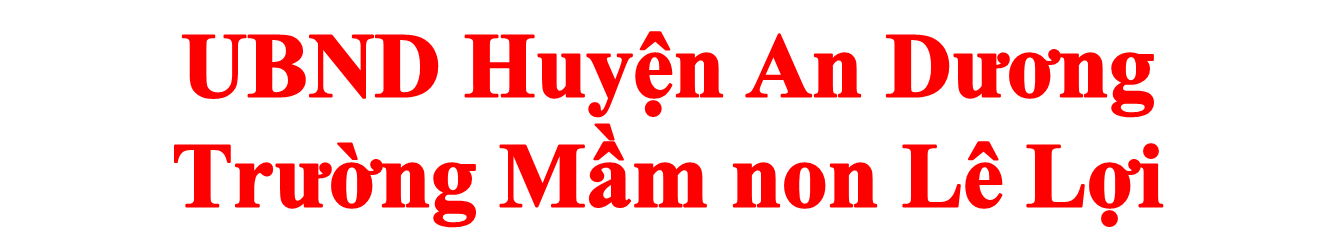 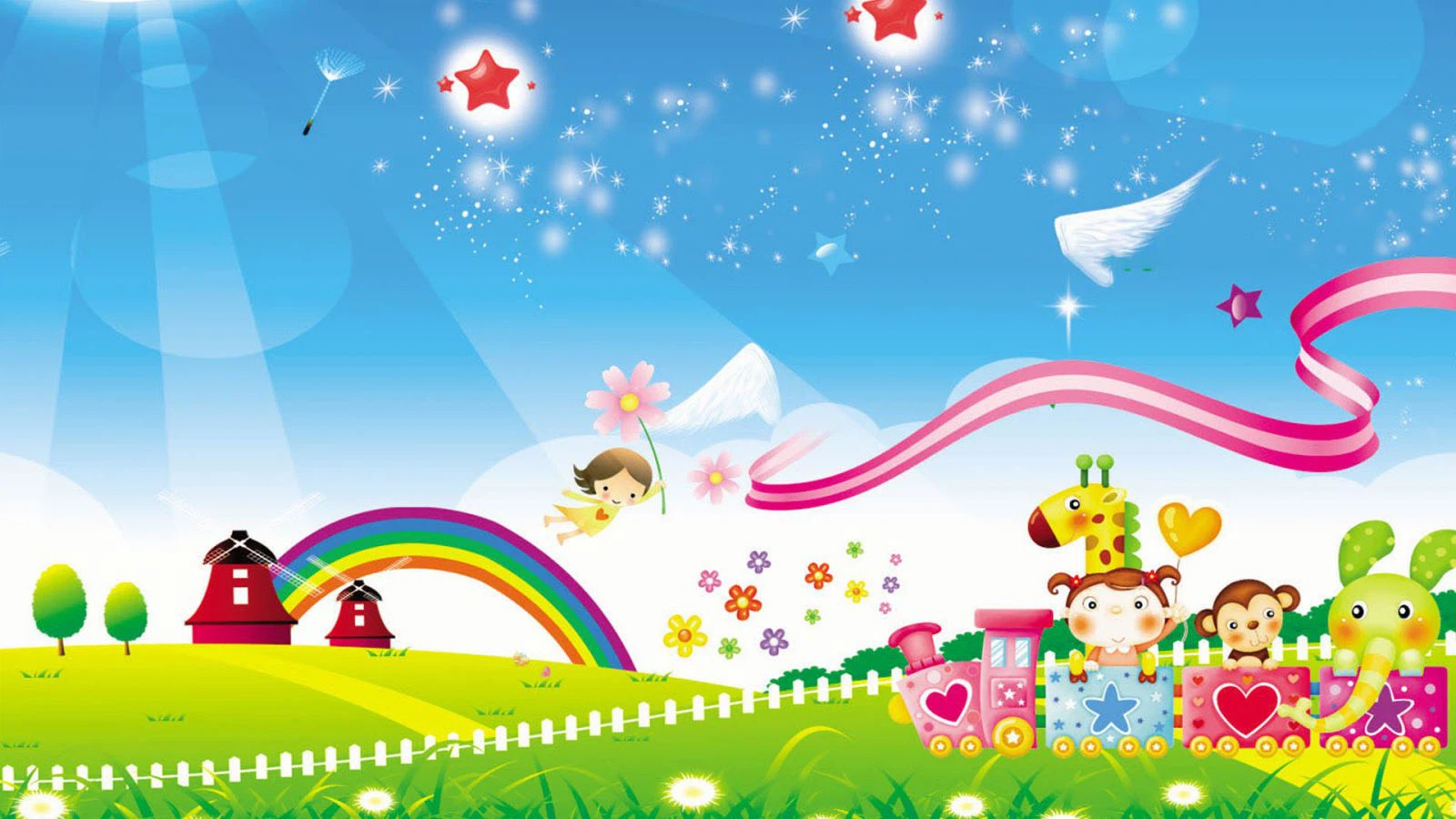 Dạy trẻ đọc thơ:
Xe chữa cháy
Giáo viên: Phạm Thị Phương
Độ tuổi: 24-36 tháng tuổi
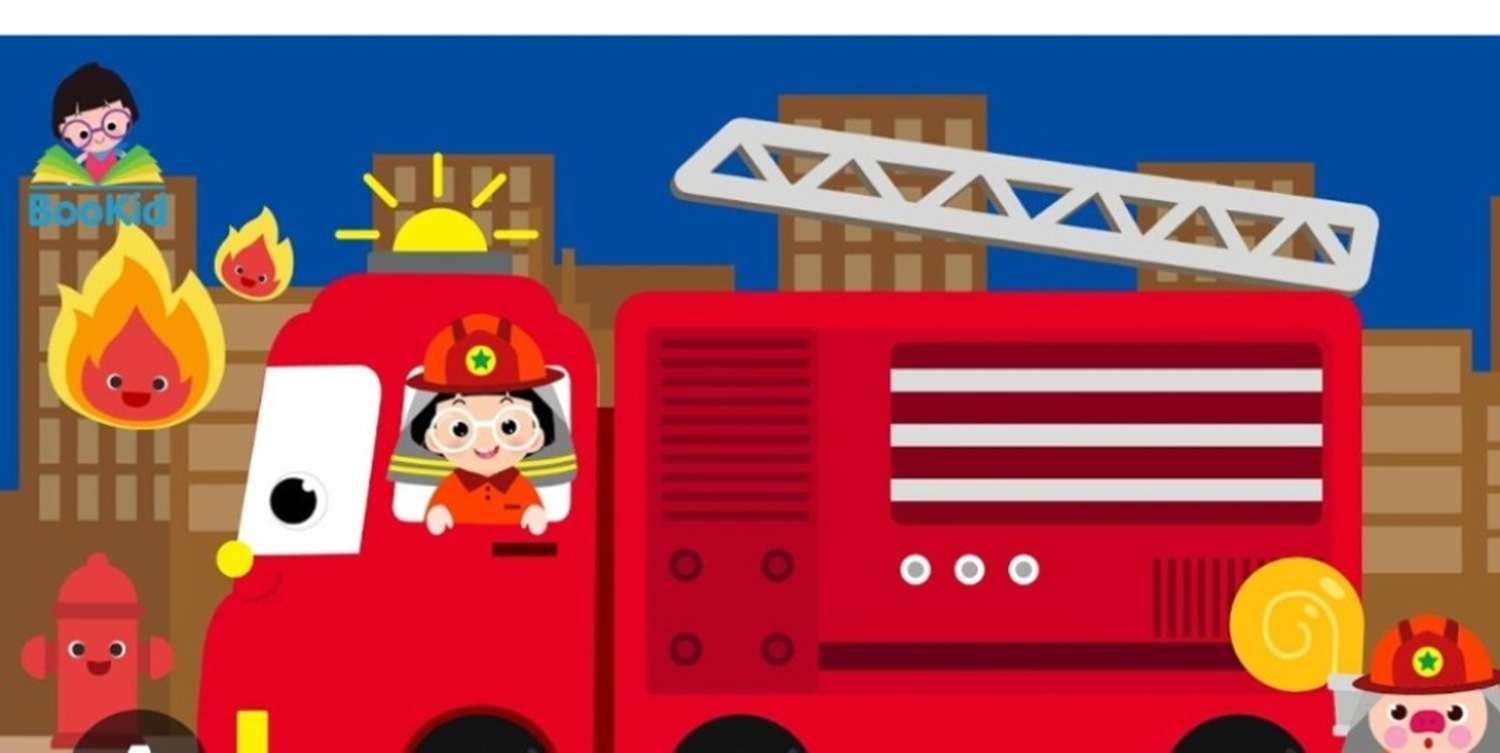 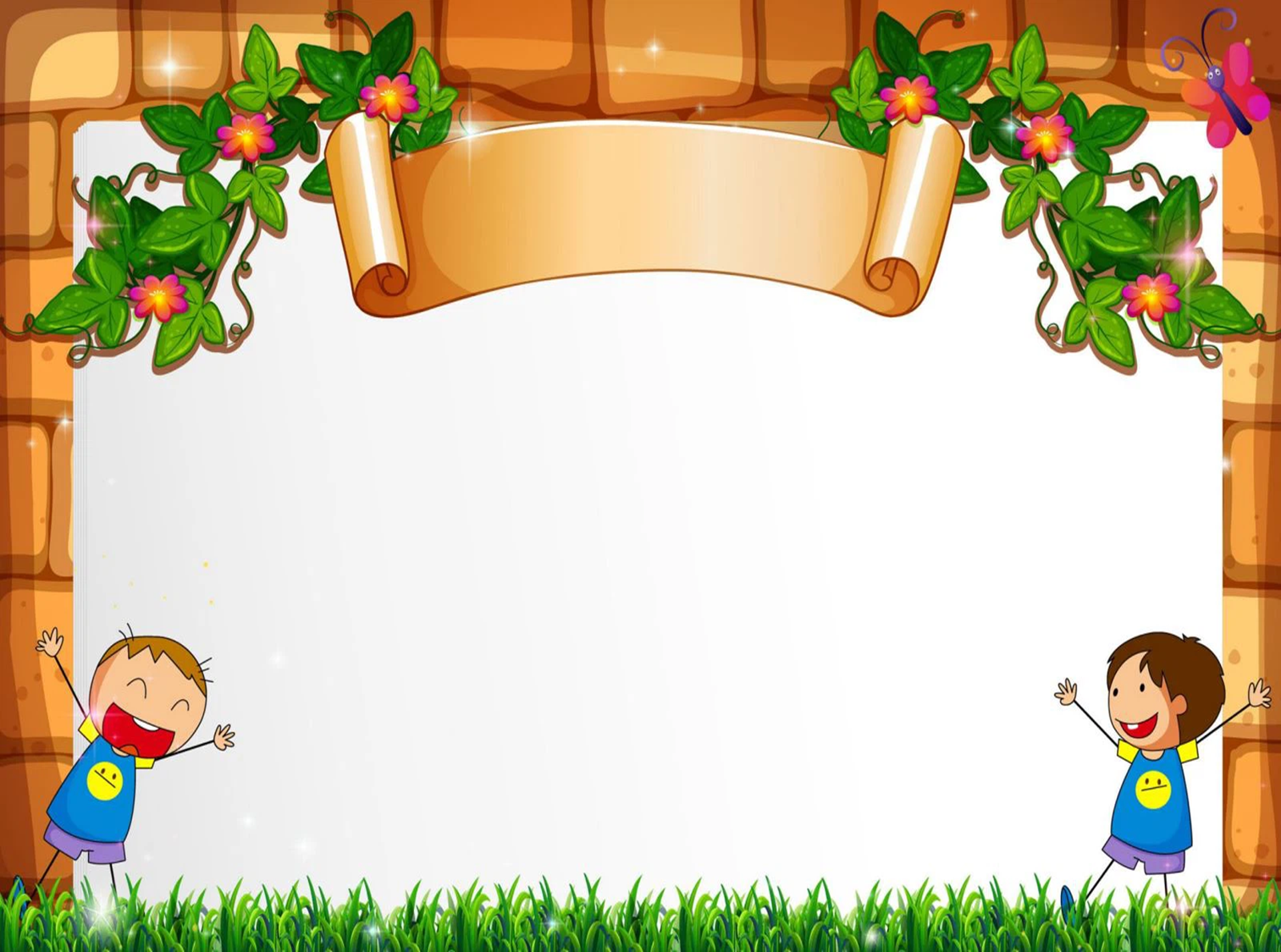 I. MỤC ĐÍCH – YÊU CẦU
1.Kiến thức: rẻ biết đọc thơ  với sự giúp 
đỡ của cô giáo. 
2. Kỹ năng: Rèn trẻ đọc to, rõ theo cô cả bài thơ. Rèn khả năng chú ý, ghi nhớ có chủ định. 
3.Thái độ: Trẻ hứng thú tham gia mọi hoạt động.
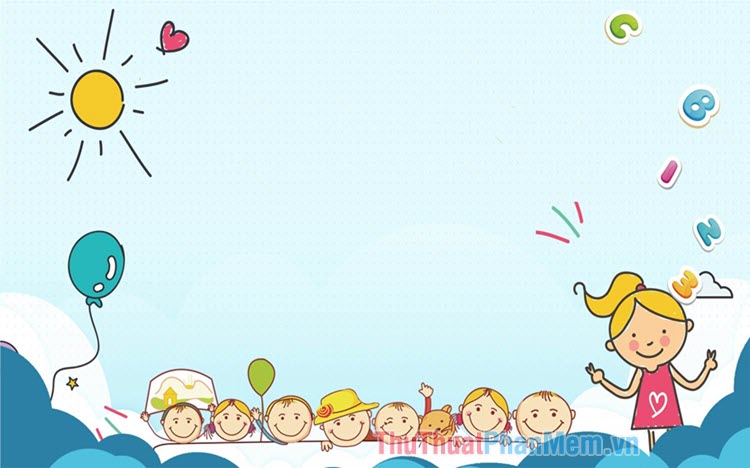 1- Cô đố trẻ
“Có vòi mà chẳng có đuôi
Bụng chỉ thích chứa nước thôi mới kì, Bình thường chẳng nói năng chi
Gặp lửa lại cáu “phì, phì” lạ chưa?
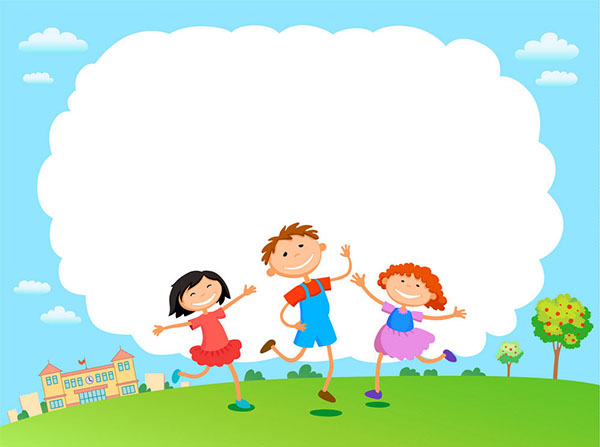 Cô giới thiệu bài thơ: “Xe chữa cháy”
Tác giả: Phạm Hổ
2- Cô đọc diễn cảm lần 1
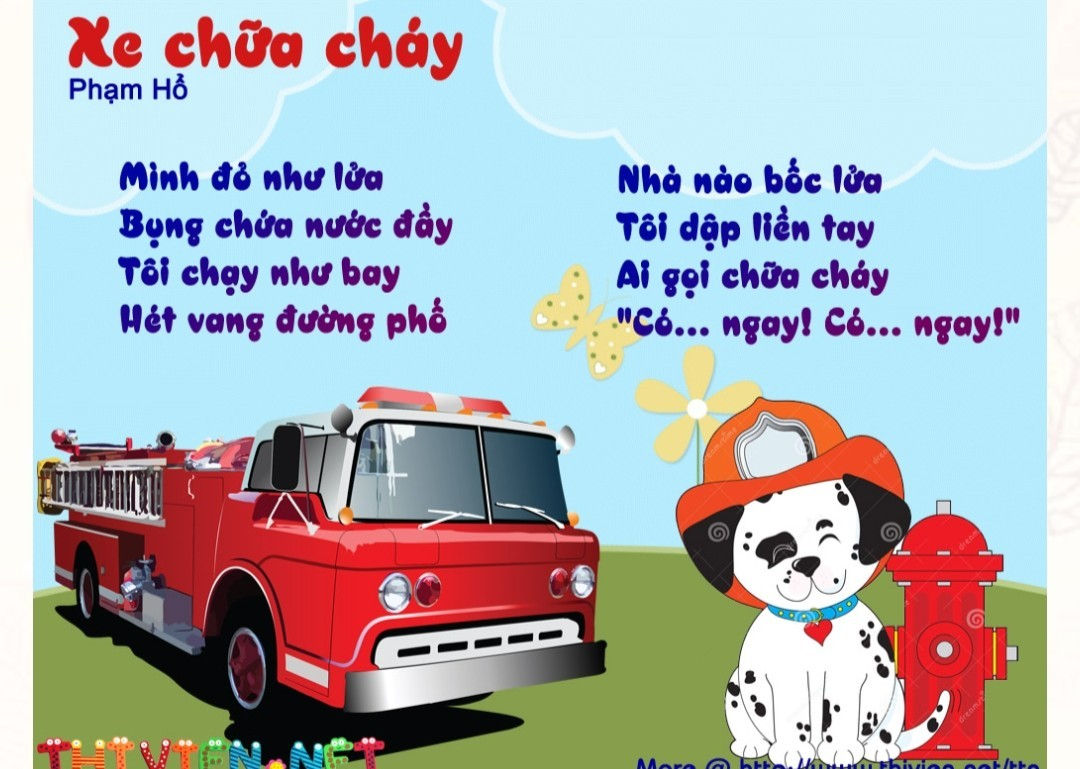 Giảng nội dung bài thơ: Bài thơ nói về xe cháy  chạy rất nhanh để dập tắt lửa khi có cháy.
Cô đọc thơ lần 2
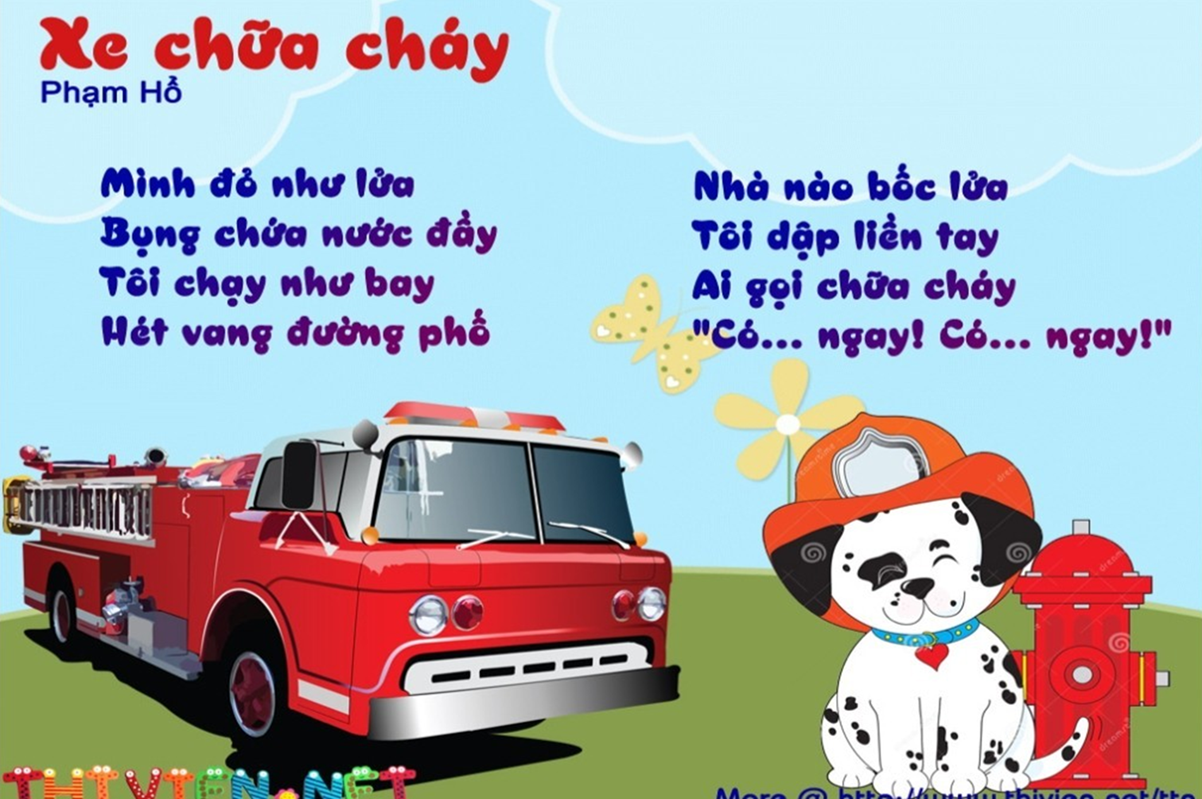 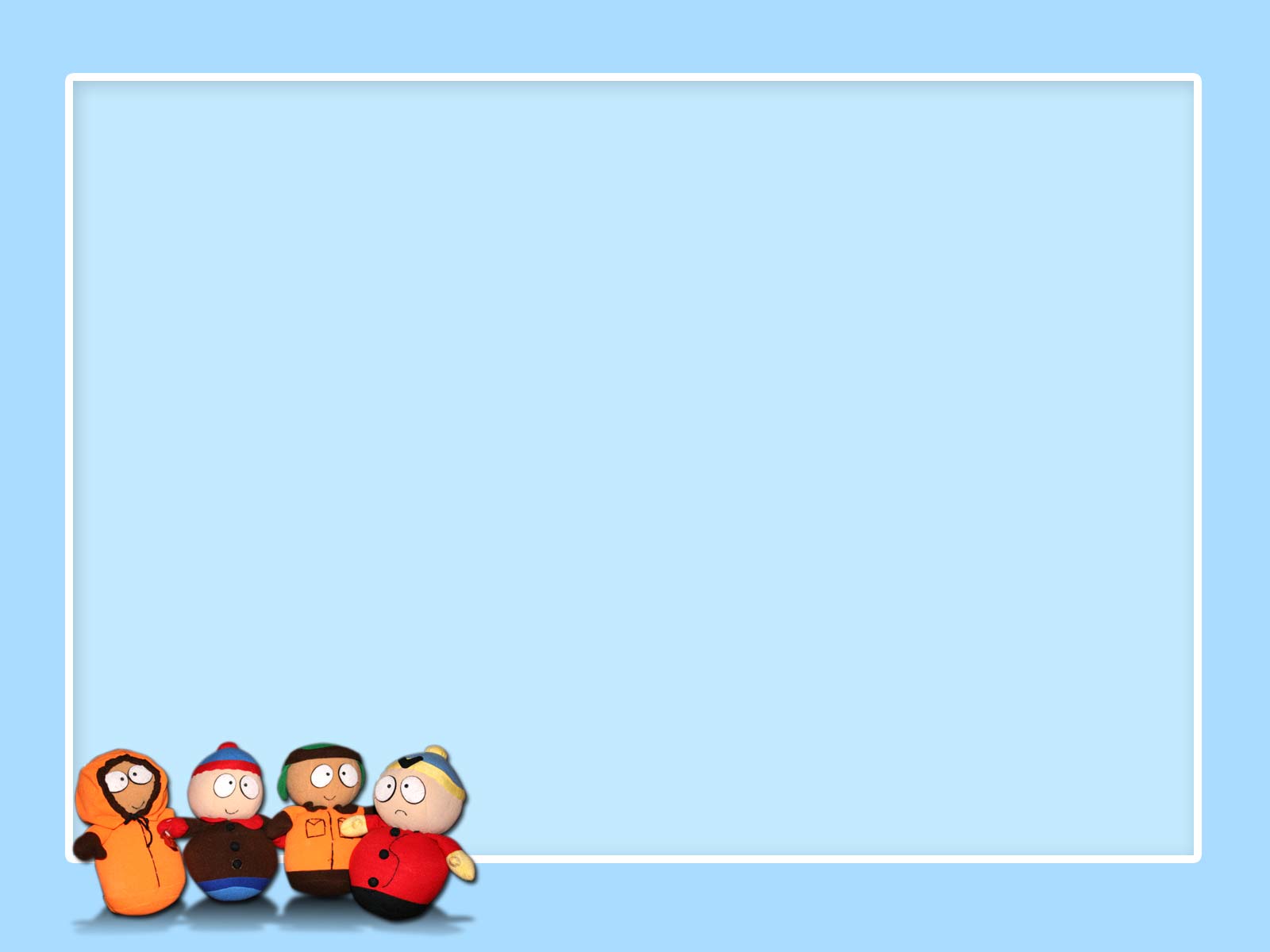 3- Đàm thoại trích dẫn:
 “Các con vừa nghe cô đọc bài thơ gì?”
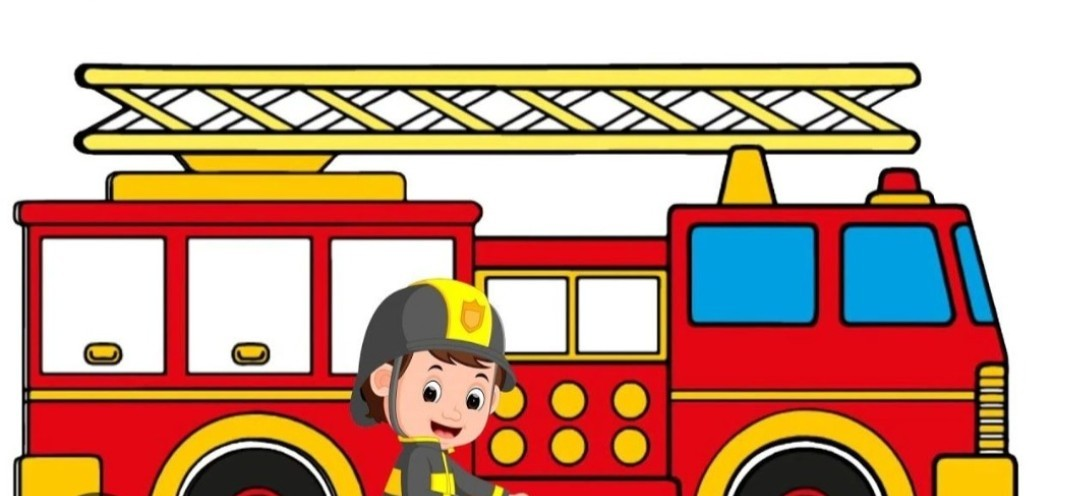 “Trong bài thơ, xe chữa cháy có màu gì?”
Mình đỏ như lửa
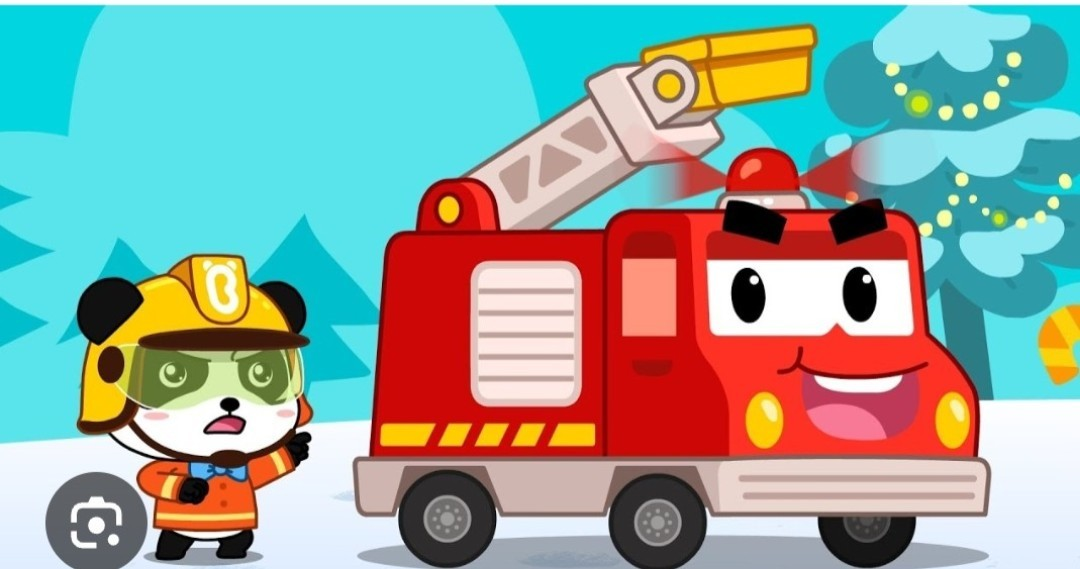 Xe chữa cháy kêu như thế nào?”
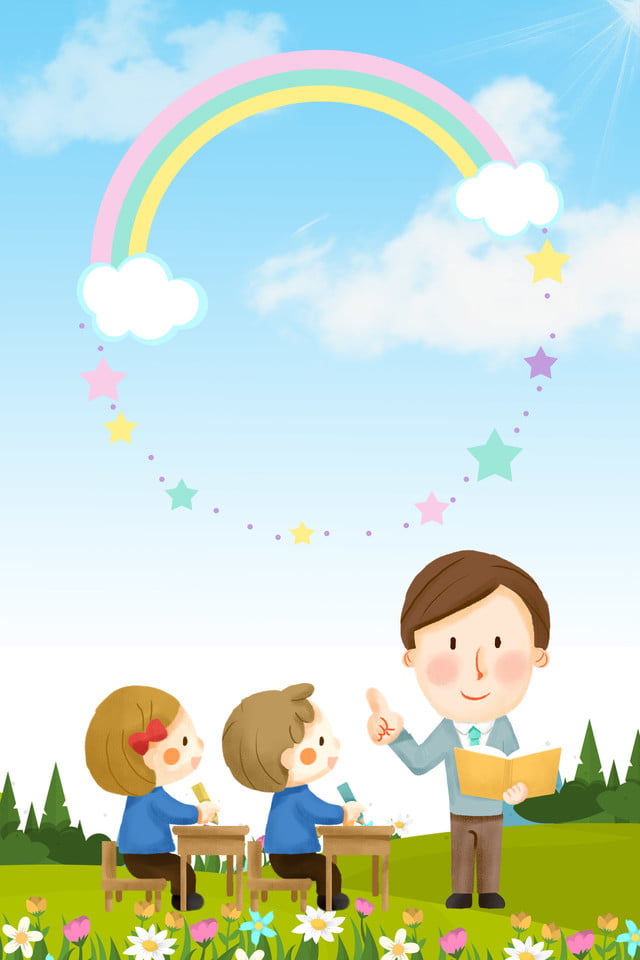 Giáo dục: 
Trẻ không chơi gần đường giao thông.
Kính trọng, biết ơn các chú công an phòng cháy, chữa cháy.
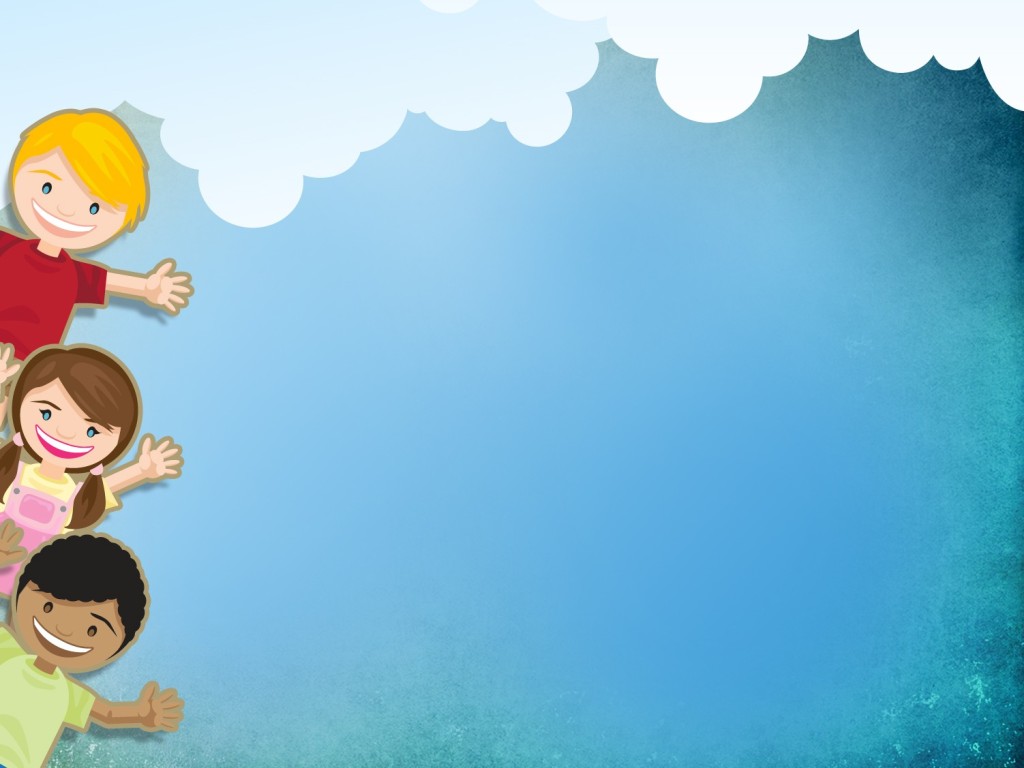 4- Dạy trẻ đọc thuộc thơ
Bài thơ: Xe chữa cháy
+ Cho trẻ đọc thơ cùng cô (3-4 lần)
+ Lần lượt các tổ, nhóm trẻ đọc
+ Cá nhân trẻ đọc (nhiều lần)
+ Cả lớp cùng đọc lại bài thơ.
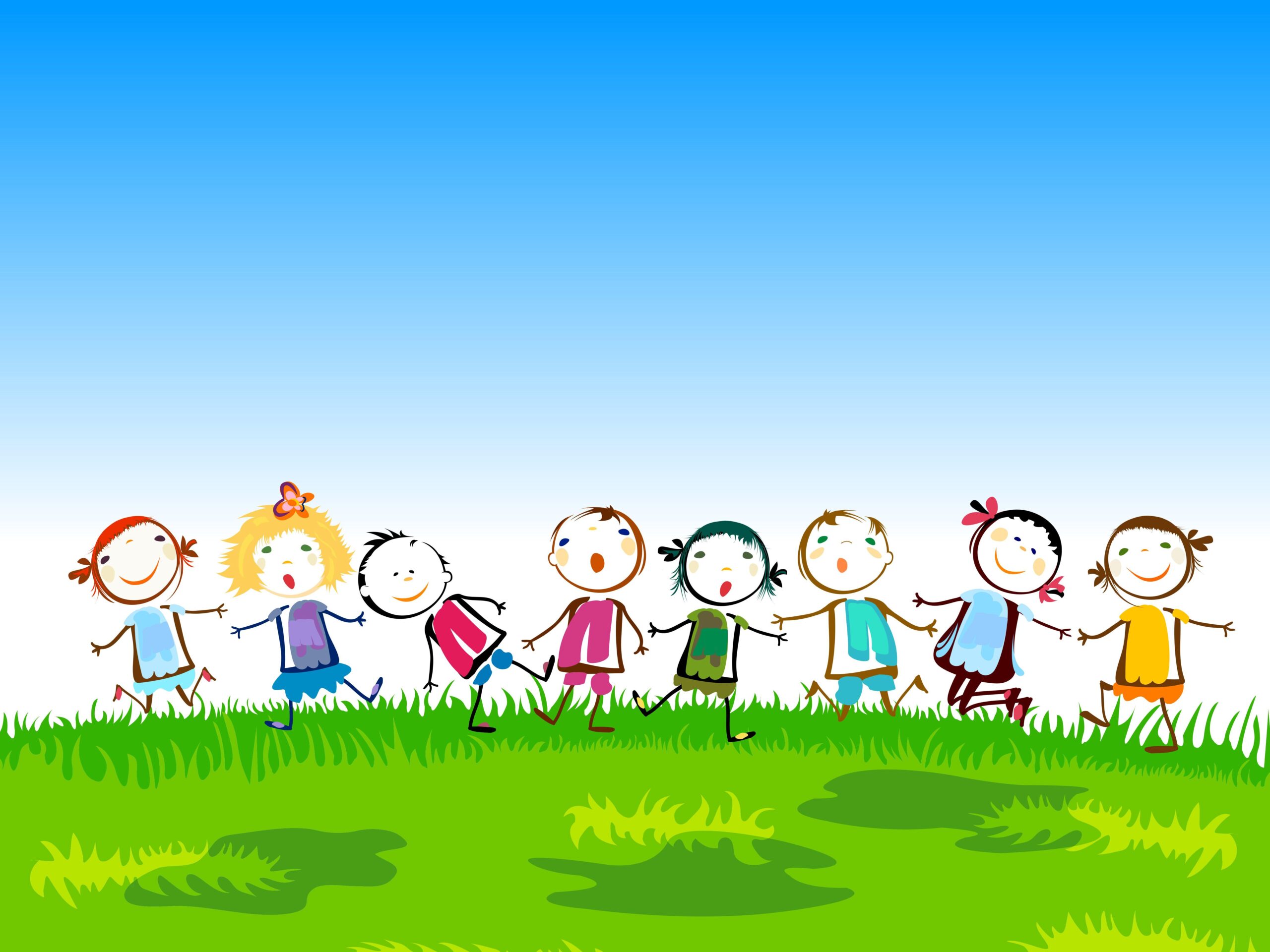 *Kết thúc:
- Cô cho trẻ hát và biểu diễn bài : “Xe chữa cháy”
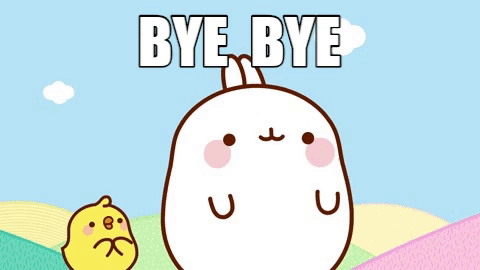